33-8
These materials are by the Kongki Ka Project and are made available to you under the terms of the Creative Commons Attribution ShareAlike license 4.0.
You have permission to share and redistribute these materials in any format and to make reasonable revisions and adaptations of this translation, provided that:
You include the above licence and source information.
If you redistribute these materials or create derivatives, you must distribute your contributions under the same license as the original.
 
The Holy Bible, Berean Standard Bible, BSB is produced in cooperation with Bible Hub, Discovery Bible, OpenBible.com, and the Berean Bible Translation Committee. This text of God's Word has been dedicated to the public domain.
 
Tibetan text is from the The Holy Bible in Modern Literary Tibetan, New Tibetan Bible translation.
This translation is made available under the terms of the Creative Commons Attribution-NonCommercial-NoDerivatives 4.0 International license.
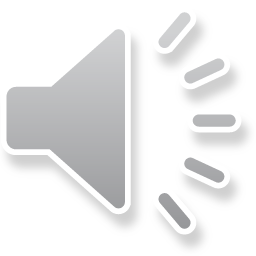 [Speaker Notes: Ch
33 Jesus’ early ministry
1. John the Baptist tells about Jesus - John 1:19-42; John’s last witness - John 3:22-36;
and John in Prison - Luke 3:19-20 (Left Top)
2. Philip and Nathanael - John 1:43-51 (Center Top)
3. Wedding at Cana - John 2:1-12 (Right Top)
4. Nicodemus - John 3:1-21 (Right Bottom)
5. Woman at the Well - John 4:1-42 (Center Bottom)
6. Nobleman’s Son - John 4:46-54 (Left Bottom)
7. Sick man at Pool - John 5:1-47 (Left Center)
8. Jesus in Nazareth - Luke 4:16-30 (Right Center)]
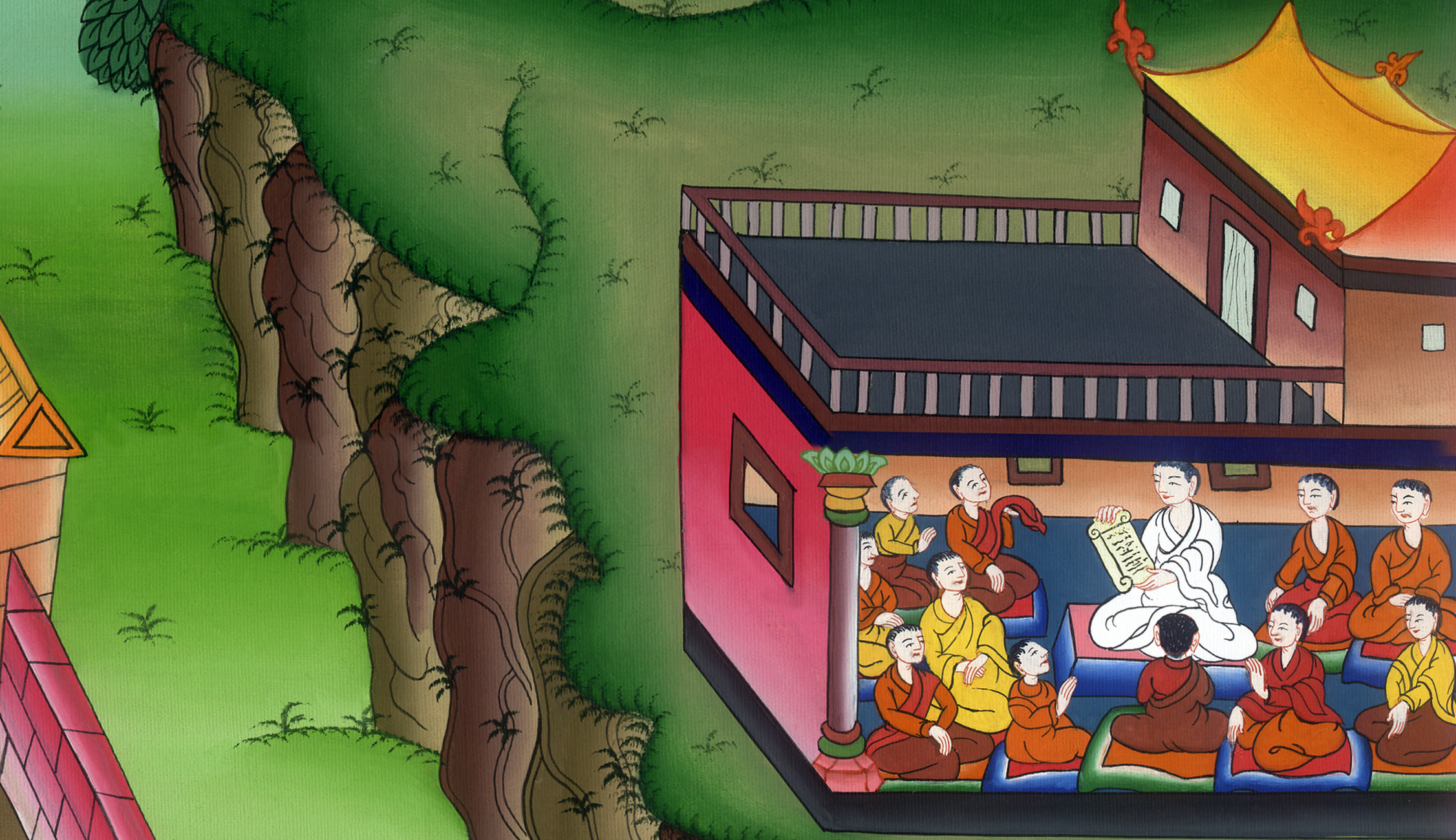 ལོ་ཀུ 4
ག་ལིལ་ཡུལ་དུ་བཀའ་
སྒྲོག་པའི་མགོ་རྩོམ༌པ།
8. Jesus in Nazareth - Luke 4:14-30 (Right Center)
ལོ་ཀུ 4
ག་ལིལ་ཡུལ་དུ་བཀའ་སྒྲོག་པའི་མགོ་རྩོམ༌པ།
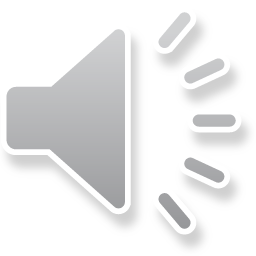 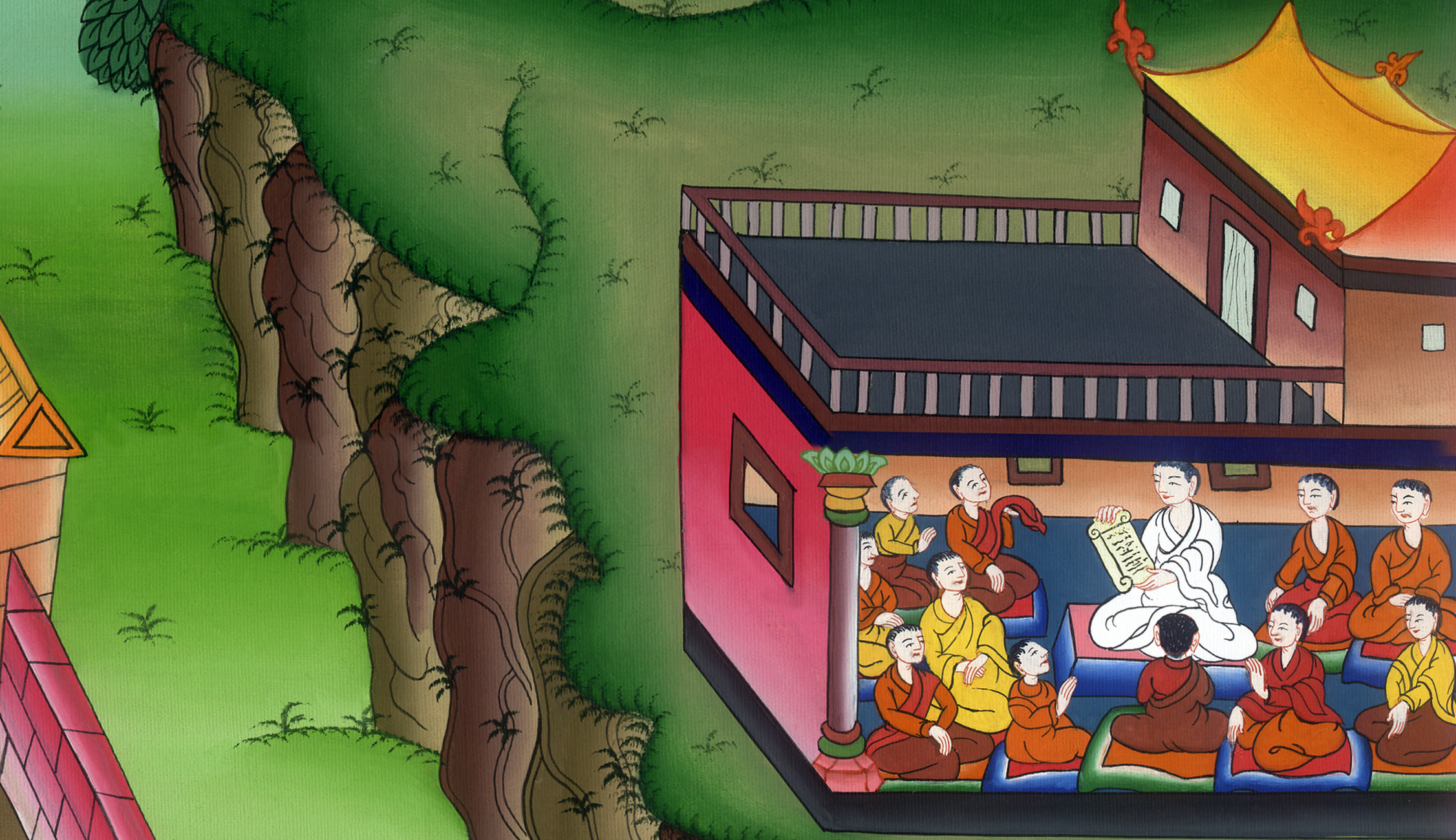 ལོ་ཀུ 4
ག་ལིལ་ཡུལ་དུ་བཀའ་
སྒྲོག་པའི་མགོ་རྩོམ༌པ།
This work is licensed under a Creative Commons Attribution-ShareAlike 4.0 International License
14Jesus returned to Galilee in the power of the Spirit, and the news about Him spread throughout the surrounding region. 15He taught in their synagogues and was glorified by everyone.
14སྐྱབས་མགོན་ཡེ་ཤུ་ནི་དམ་པའི་ཐུགས་ཉིད་ཀྱི་ནུས་མཐུའི་ངང་ནས་ཕྱིར་ག་ལིལ་ཡུལ་དུ་ཕེབས་པ༌དང༌། ཁོང་གི་མཚན་སྙན་གྲགས་ཀྱང་ག་ལིལ་ཡུལ་གྱི་མཐའ་འཁོར་ཀུན་ལ་ཁྱབ། 15ཁོང་གིས་ཆོས་ཁང་སོ་སོ་ནས་ཆོས་གསུངས་པ་དང་མི་ཀུན་གྱིས་ཁོང་ལ་བསྟོད་བསྔགས་བརྗོད༌དོ།།
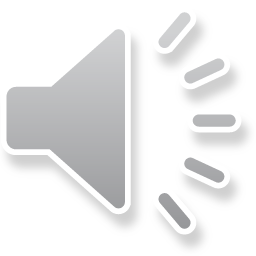 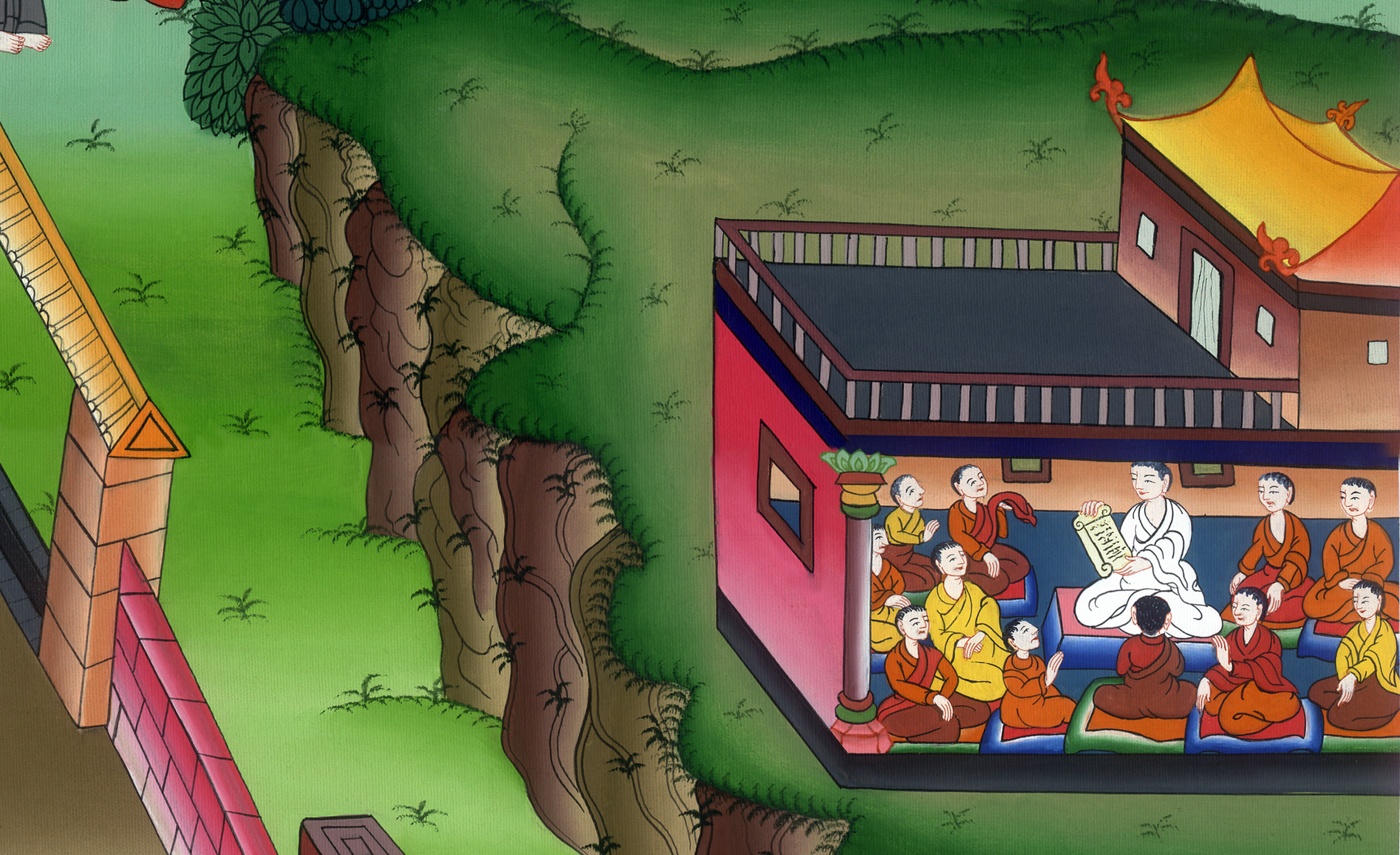 ལོ་ཀུ 4:14,15
16Then Jesus came to Nazareth, where He had been brought up. As was His custom, He entered the synagogue on the Sabbath. And when He stood up to read,
16སྐྱབས་མགོན་ཡེ་ཤུ་ཕྱིར་རང་ཉིད་ནར་སོན་པའི་གནས་ཏེ་ནཱ་ཙ་རེལ་གྲོང་རྡལ་དུ་ཕེབས་ཤིང་ངལ་གསོ་བའི་ཉིན་མོ་ལའང་རང་གི་ནམ་རྒྱུན་གྱི་སྲོལ་ལྟར་ཆོས་ཁང་དུ་ཕེབས༌ཤིང་། ཁོང་གིས་གསུང་རབ་ཀློག་ཕྱིར་ཡར་བཞེངས་པ༌ན།
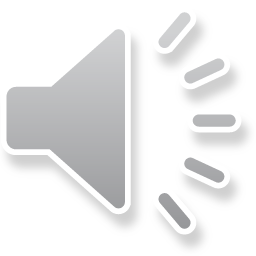 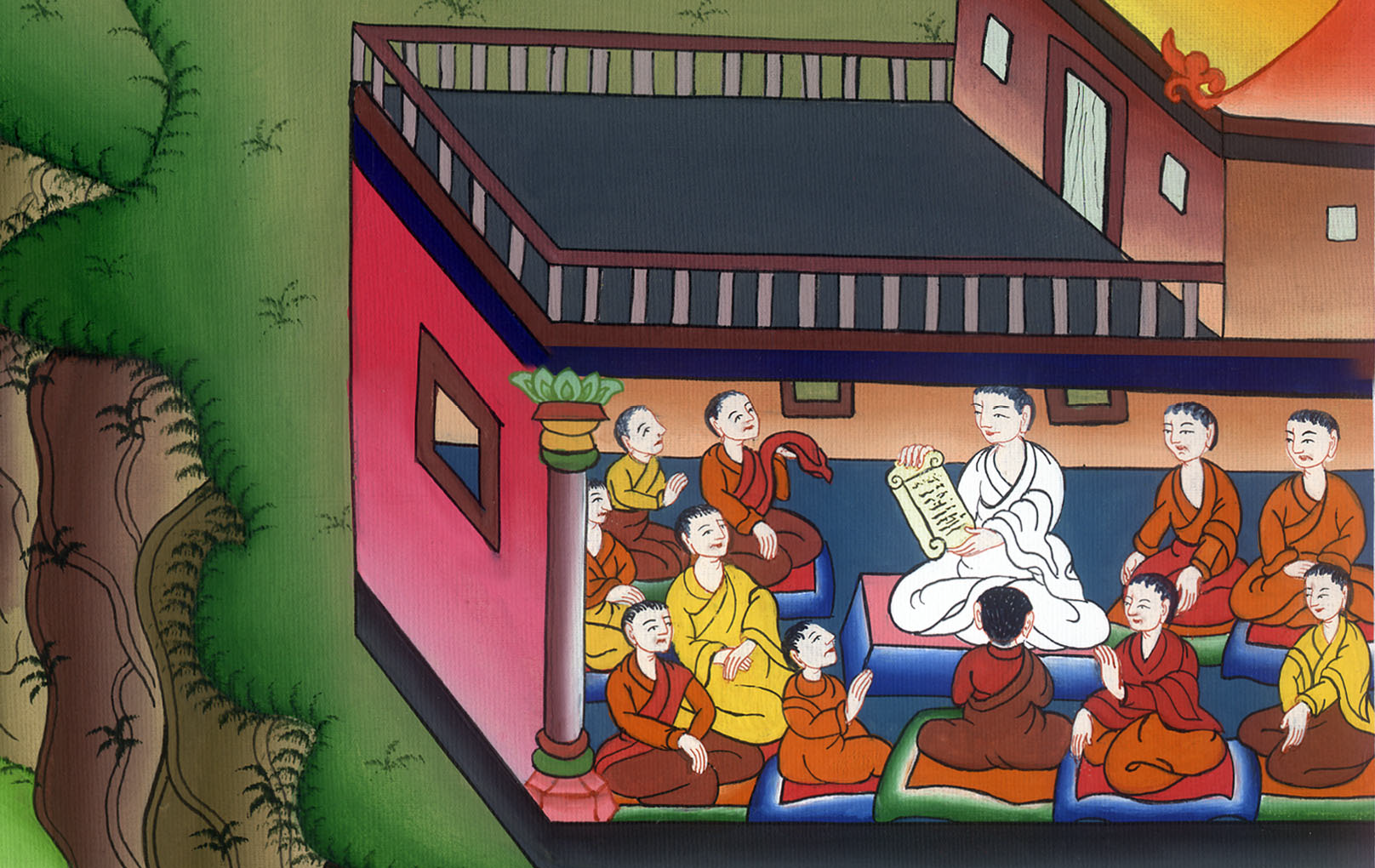 ལོ་ཀུ 4:16
17the scroll of the prophet Isaiah was handed to Him. Unrolling it, He found the place where it was written:
17མི་ཞིག་གིས་ལུང་སྟོན་པ་ཡེ་ཤ་ཡཱའི་མདོ་དེ་ཁོང་ལ་ཕུལ༌ཞིང༌། ཁོང་གིས་མདོ་དེའི་ཁ་ཕྱེས་པ༌ན། དེ་ལས་བཀོད་ཡོད་པའི་ཚན་པ་ཞིག་རྙེད་པ་ནི་འདི་ལྟ༌སྟེ།
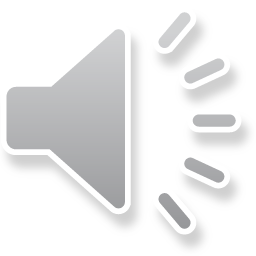 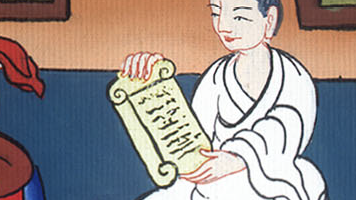 ལོ་ཀུ 4:17
18“The Spirit of the Lord is on Me,
because He has anointed Me
to preach good news to the poor.
He has sent Me to proclaim liberty to the captives ….
18གཙོ་བོའི་ཐུགས་ཉིད་ང་ཡི་སྟེང་དུ༌བཞུགས།།
དབུལ་ཕོངས་རྣམས་ལ་འཕྲིན་བཟང་སྒྲོག་པའི༌ཕྱིར།།
ཁོང་གིས་བདག་ལ་བྱུགས་ཤིང༌བསྐོས་པ་འོ།།
བཙོན་པ་རྣམས་ལ་ཐར་པའི་འཕྲིན་བཟང༌དང༌།།
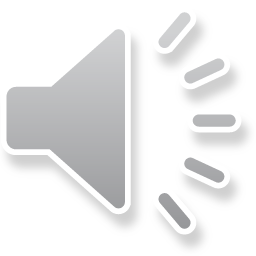 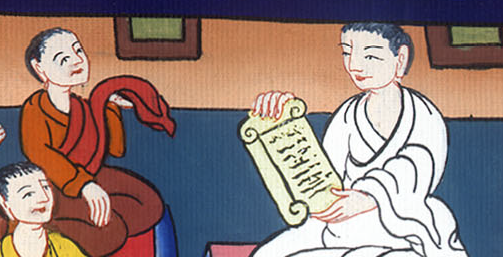 ལོ་ཀུ 4:18
…
and recovery of sight to the blind,
to release the oppressed,
19to proclaim the year of the Lord’s favor.”
ལོང་བ་གསོ་བའི་འཕྲིན་བཟང་སྒྲོག་ཕྱིར༌དང༌།།མནར་བ་རྣམས་ནི་སྒྲོལ་དུ་འཇུག་པ༌དང༌།།
19ཁོང་གི་ཐུགས་རྗེའི་གནམ་ལོ་སྒྲོག་ཕྱིར༌དུ།།
གཙོ་བོ་ཁོང་གིས་བདག་ནི་མངགས་པ༌ཡིན།།
ཞེས་པ་དེ་བཀླགས༌སོ།།
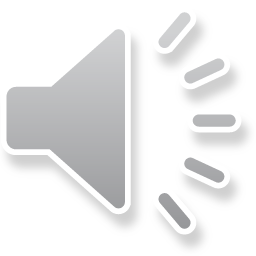 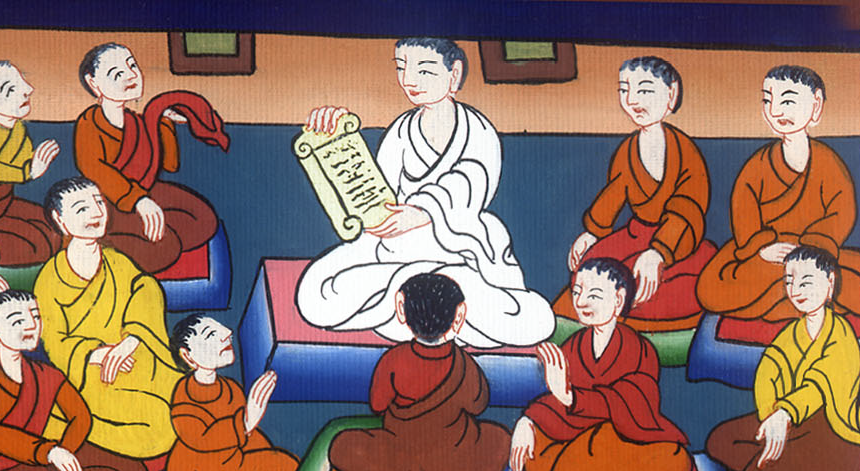 ལོ་ཀུ 4:18,19
20Then He rolled up the scroll, returned it to the attendant, and sat down. The eyes of everyone in the synagogue were fixed on Him,
20ཁོང་གིས་དཔེ་ཆ་བསྒྲིལ་ནས་ཕྱིར་ཆོས་ཁང་གི་གཉེར་པ་ལ་བསྩལ་ཏེ་བཞུགས༌ཤིང༌། ཆོས་ཁང་དུ་ཡོད་པའི་མི་ཐམས་ཅད་ཀྱིས་ཁོང་ལ་མིག་ཅེ་རེར་བལྟས་པ༌དང༌།
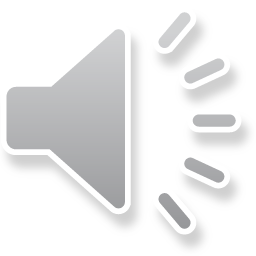 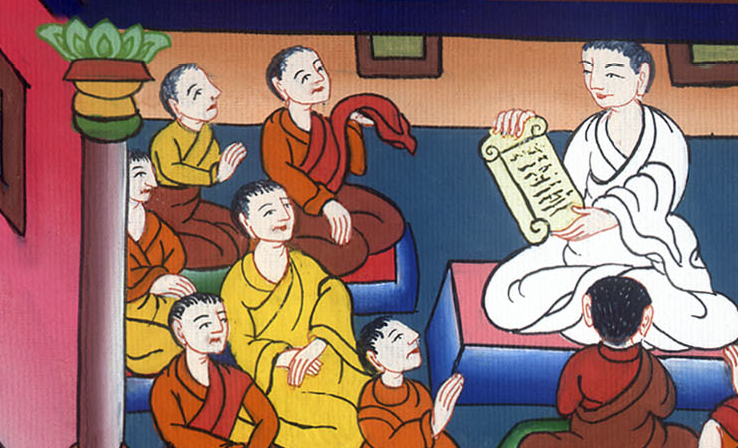 ལོ་ཀུ 4:20
21and He began by saying, “Today this Scripture is fulfilled in your hearing.”
21ཁོང་གིས་དེ་རྣམས་ལ་འདི་སྐད༌དུ། གསུང་རབ་ཀྱི་མདོ་འདི་ནི་དེ་རིང་ཁྱོད་ཅག་གིས་ཐོས་པའི་དུས་སུ་གྲུབ་པ་ཡིན་ཞེས་གསུངས་སོ།།
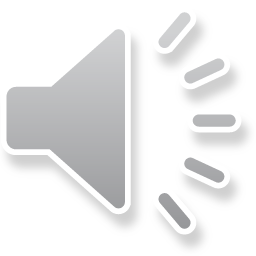 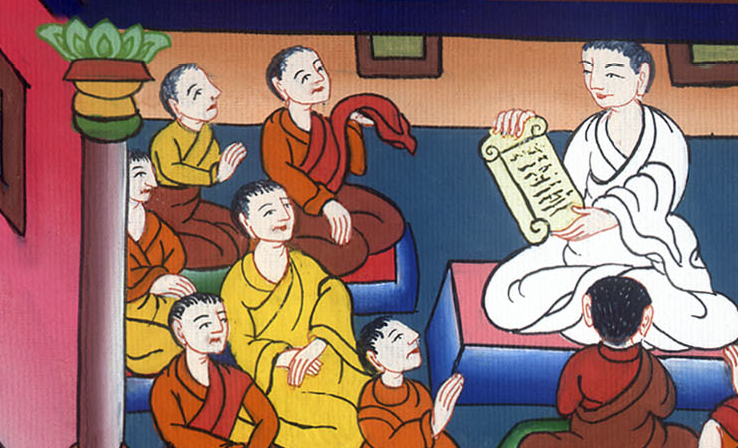 ལོ་ཀུ 4:21
22All spoke well of Him and marveled at the gracious words that came from His lips. “Isn’t this the son of Joseph?” they asked.
22མི་ཐམས་ཅད་ཀྱིས་ཁོང་ལ་བསྟོད་བསྔགས་བརྗོད་ཅིང་ཁོང་གི་ཞལ་ལས་གསུངས་པའི་ཚིག་སྙན་མོ་ཐོས་ནས་ངོ་མཚར་བར་གྱུར། ཁོ་རྣམས་ན༌རེ། འདི་ནི་ཡོ་སེབ་ཀྱི་བུ་མ་ཡིན་ནམ་ཞེས་སྨྲས་སོ།།
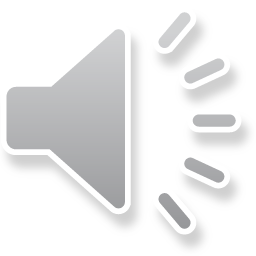 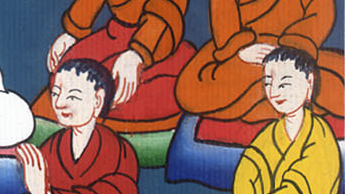 ལོ་ཀུ 4:22
23Jesus said to them, “Surely you will quote this proverb to Me: ‘Physician, heal yourself! Do here in Your hometown what we have heard that You did in Capernaum.’”
23ཡང་ཁོང་གིས་དེ་རྣམས་ལ་འདི་སྐད༌དུ། ཁྱོད་ཅག་ན༌རེ། སྨན་པ༌ལགས། ཁྱོད་ཀྱིས་རང་ཉིད་གསོ་བར་བྱོས་ཞེས་པའི་ཁ་དཔེ་འདི་ང་ལ་སྦྱར་ངེས༌ཤིང༌། ཁྱོད་ཀྱིས་ཀཱ་ཕར་ན་ཧུམ་ནས་བྱས་པའི་བྱ་བ་ངེད་ཅག་གིས་ཐོས་པ་དེ་རྣམས་རང་གི་ཕ་ཡུལ་འདི་ནས་ཀྱང་བྱོས་ཤིག་ཅེས་བདག་ལ་སྨྲ་བར་འགྱུར་ཞེས་གསུངས་པ༌དང༌།
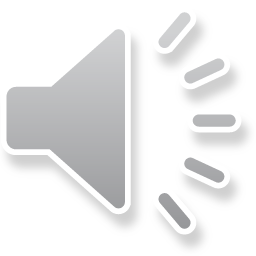 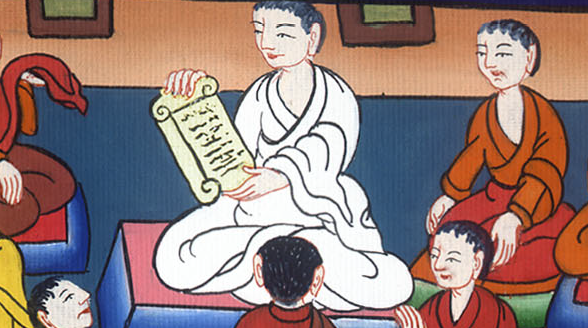 ལོ་ཀུ 4:23
24Then He added, “Truly I tell you, no prophet is accepted in his hometown.
24ཡང་ཁོང་གིས་འདི་སྐད༌དུ། ངས་ཁྱོད་ཅག་ལ་བདེན་པར་སྨྲ༌སྟེ། ལུང་སྟོན་པ་སུ་ཞིག་ལའང་རང་ཡུལ་ནས་བརྩི་བཀུར་མི་ཐོབ།
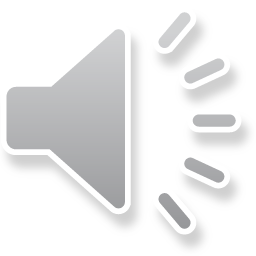 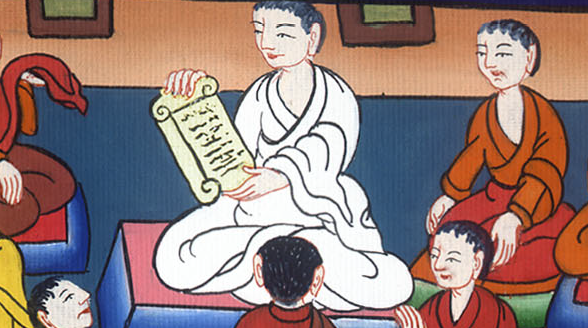 ལོ་ཀུ 4:24
28On hearing this, all the people in the synagogue were enraged. 29They got up, drove Him out of the town, and led Him to the brow of the hill on which the town was built, in order to throw Him over the cliff.
28ཆོས་ཁང་དུ་ཡོད་པའི་མི་ཐམས་ཅད་ཀྱིས་གཏམ་དེ་ཐོས་རྗེས་ཤིན་ཏུ་ཁྲོས༌ཏེ། 29སྐྱབས་མགོན་ཡེ་ཤུ་གྲོང་རྡལ་ནས་ཕྱིར་བསྐྲད་པ༌དང༌། གྲོང་རྡལ་དེ་ནི་རི་སྟེང་དུ་ཆགས་འདུག་ཅིང་མི་དེ་དག་གིས་ཁོང་ཉིད་གཡང་གཟར་དུ་འཕེན་ཕྱིར་བྲག་ཁ་རུ་ཁྲིད༌ནའང༌།
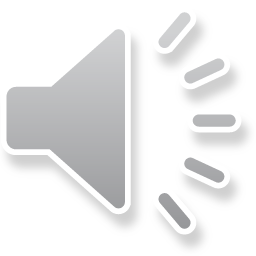 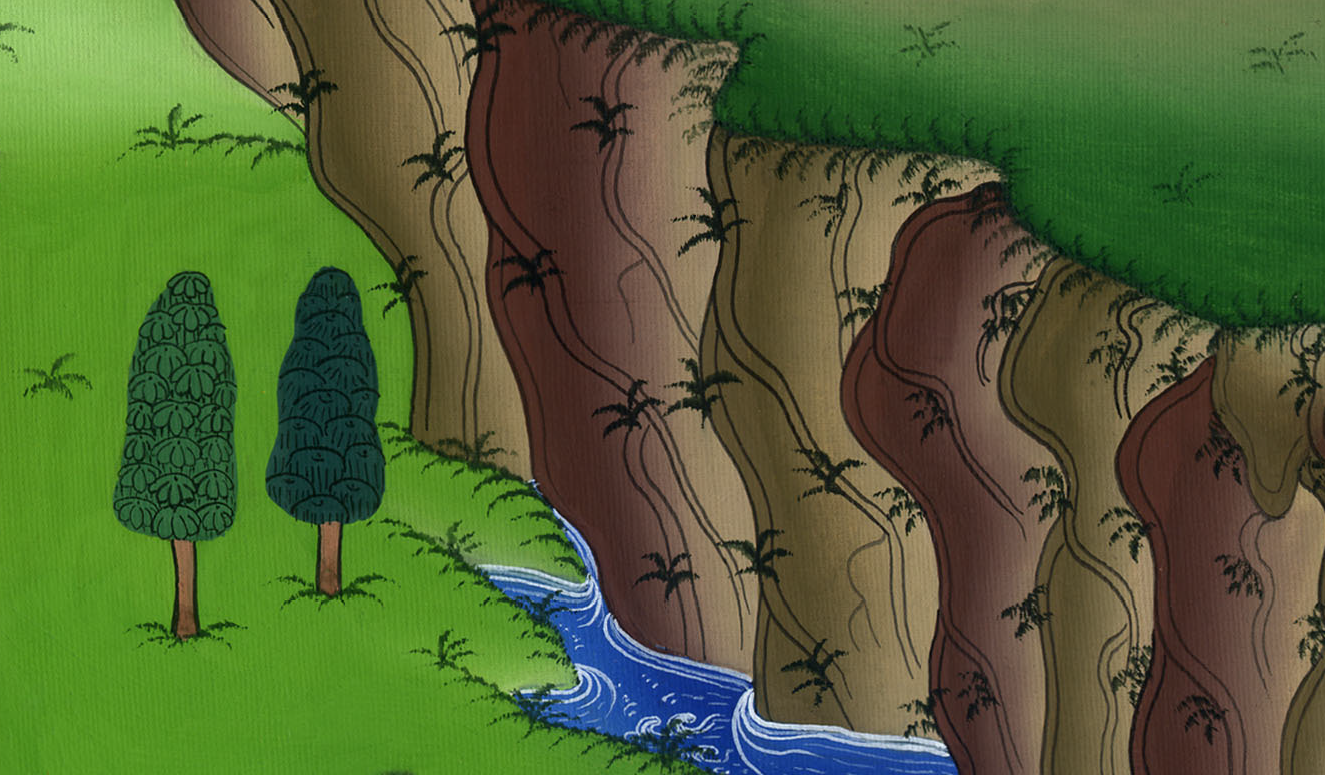 ལོ་ཀུ 4:28,29
30But Jesus passed through the crowd and went on His way.
30སྐྱབས་མགོན་ཡེ་ཤུ་ནི་མི་དེ་རྣམས་ཀྱི་དཀྱིལ་ནས་ཐད་ཀར་ཕེབས༌སོ།།
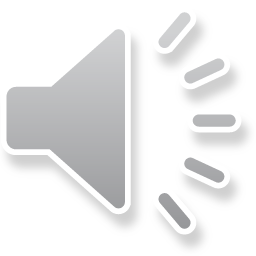 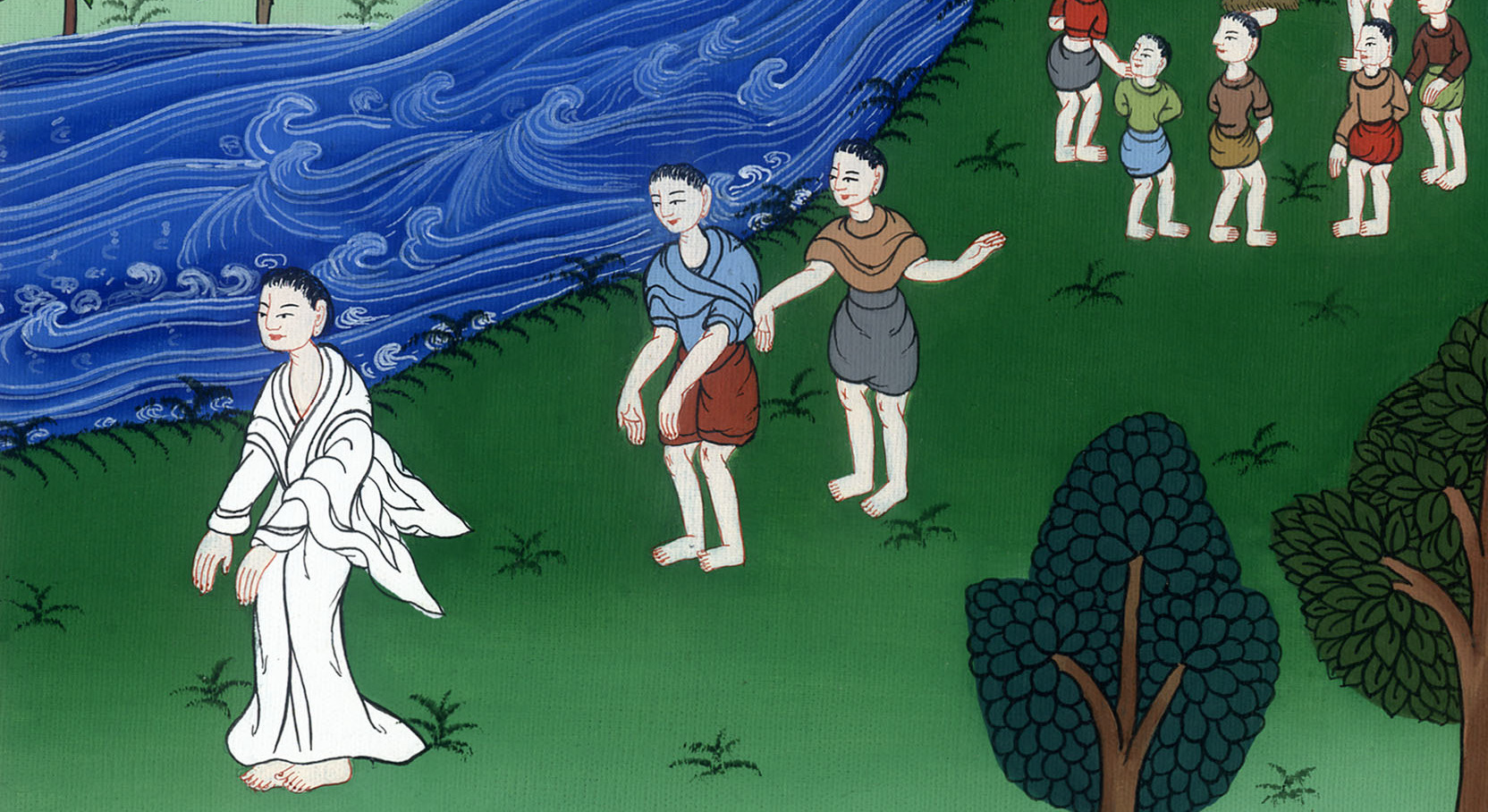 ལོ་ཀུ 4:30